Stack Overflowと言語ドキュメントの紐づけ手法の検討
〇鬼塚仙太郎1 神田哲也1 眞鍋雄貴2 肥後芳樹1
1大阪大学 2福知山公立大学
Stack Overflow（SO）（1/2）
プログラミングに特化したQ&Aサイト
ユーザ数約2100万人、質問と回答約5900万件(2023年7月)
コード片を含めた投稿が可能
質問
回答
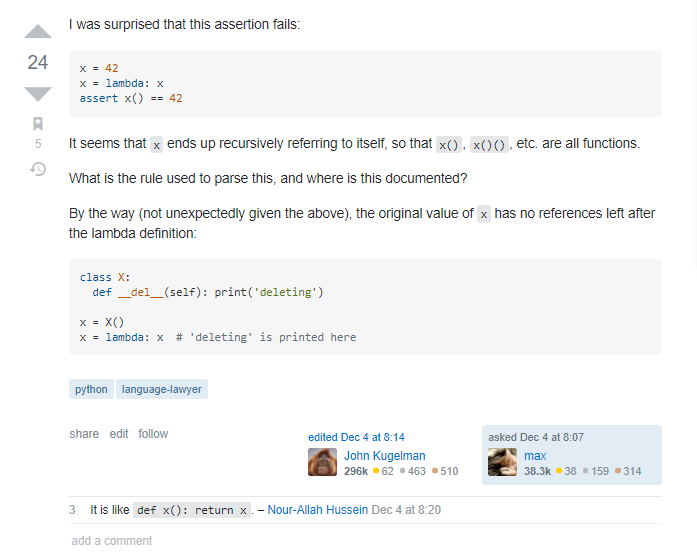 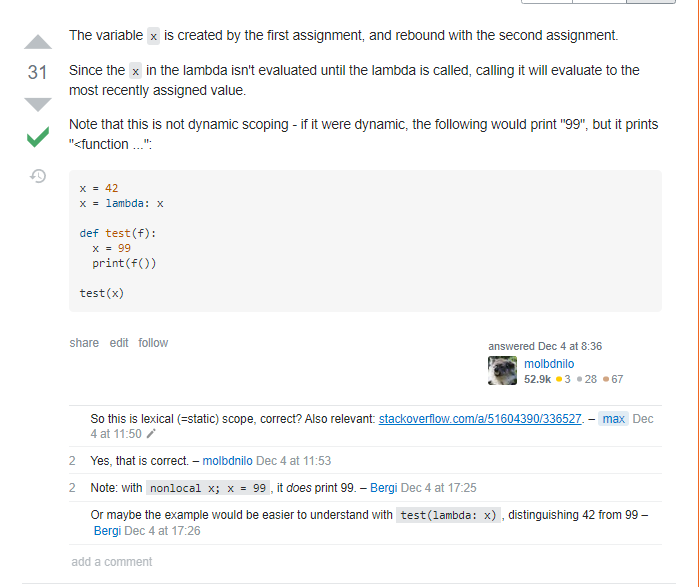 2
Stack Overflow（SO）（2/2）
プログラミング学習者にとって有益なリソース
コードの書き方を学ぶオンラインリソースとして86.14%の人が使用すると回答[2]
プログラミング関連のGoogle検索結果では上位に表示される[3]
大学生の質問投稿数が授業期間に増加し休暇期間に減少する[4]
[2] StackOverflow, “Stack overflow developer survey 2022,” https://survey.stackoverflow.co/2022, Accessed: 2023-06-15.
[3] C. Parnin and C. Treude, “Measuring api documentation on the web,” Proceedings of the 2nd International Workshop on Web 2.0 for Software Engineering, pp.25–30, 2011.
[4] D. Robinson, “How do students use stack overflow? - stack overflow blog,” https://stackoverflow.blog/2017/02/15/howdo- students-usestack-overflow/, Accessed: 2023-06-08.
3
SOの投稿内容を十分に理解できない可能性
プログラミング学習者の知識不足
投稿に含まれる説明が不十分

理解に必要な要素の例
API
プログラミング言語の基本機能
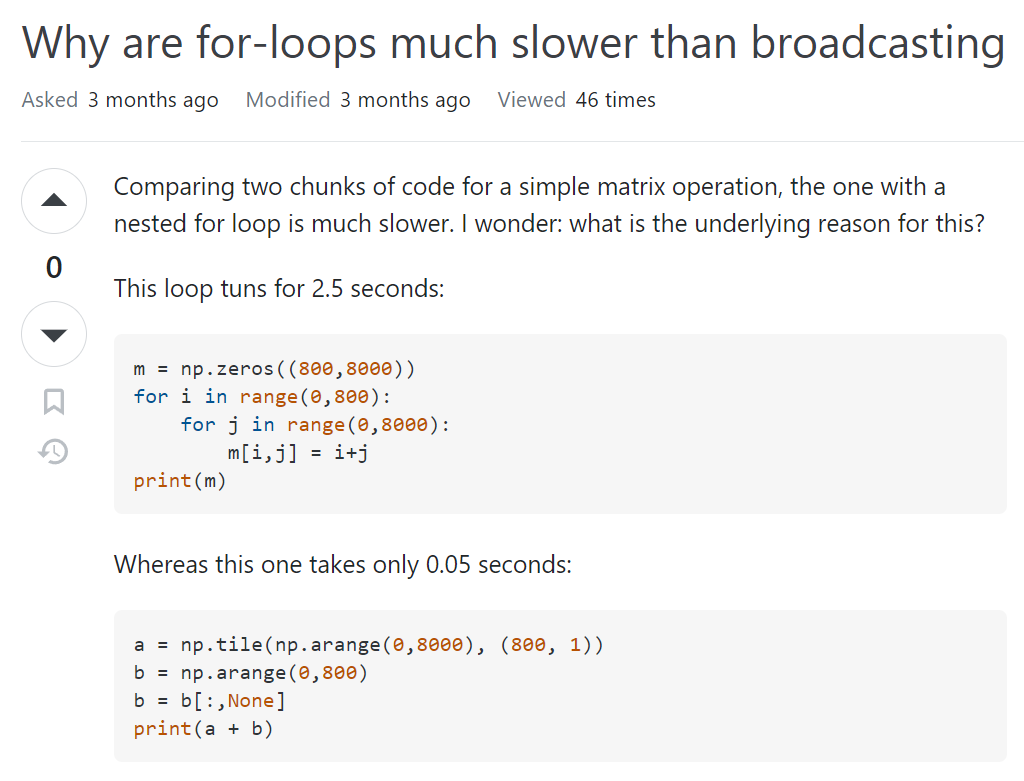 4
研究動機
SOの理解支援
API
SOからAPIドキュメントへのリンクを作成する研究が存在する[5]
プログラミング言語の基本機能
理解支援が存在しない

SOとプログラミング言語のドキュメント(言語ドキュメント)を紐づけることで、SOにおけるプログラミング言語の基本機能の理解を助ける
[5] S. Subramanian, L. Inozemtseva, and R. Holmes, “Live api documentation,” Proceedings of the 36th International Conference on Software Engineering, pp.643–652, 2014.
5
SOと言語ドキュメントの紐づけ
SOの投稿
言語ドキュメントの項目
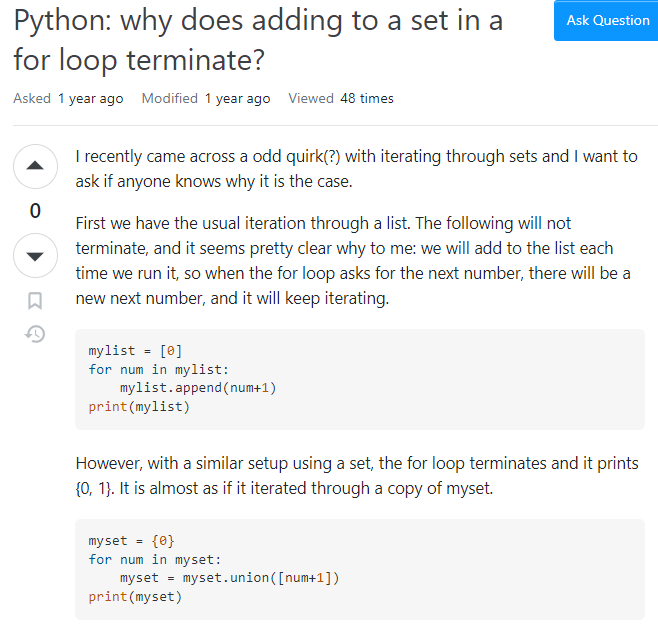 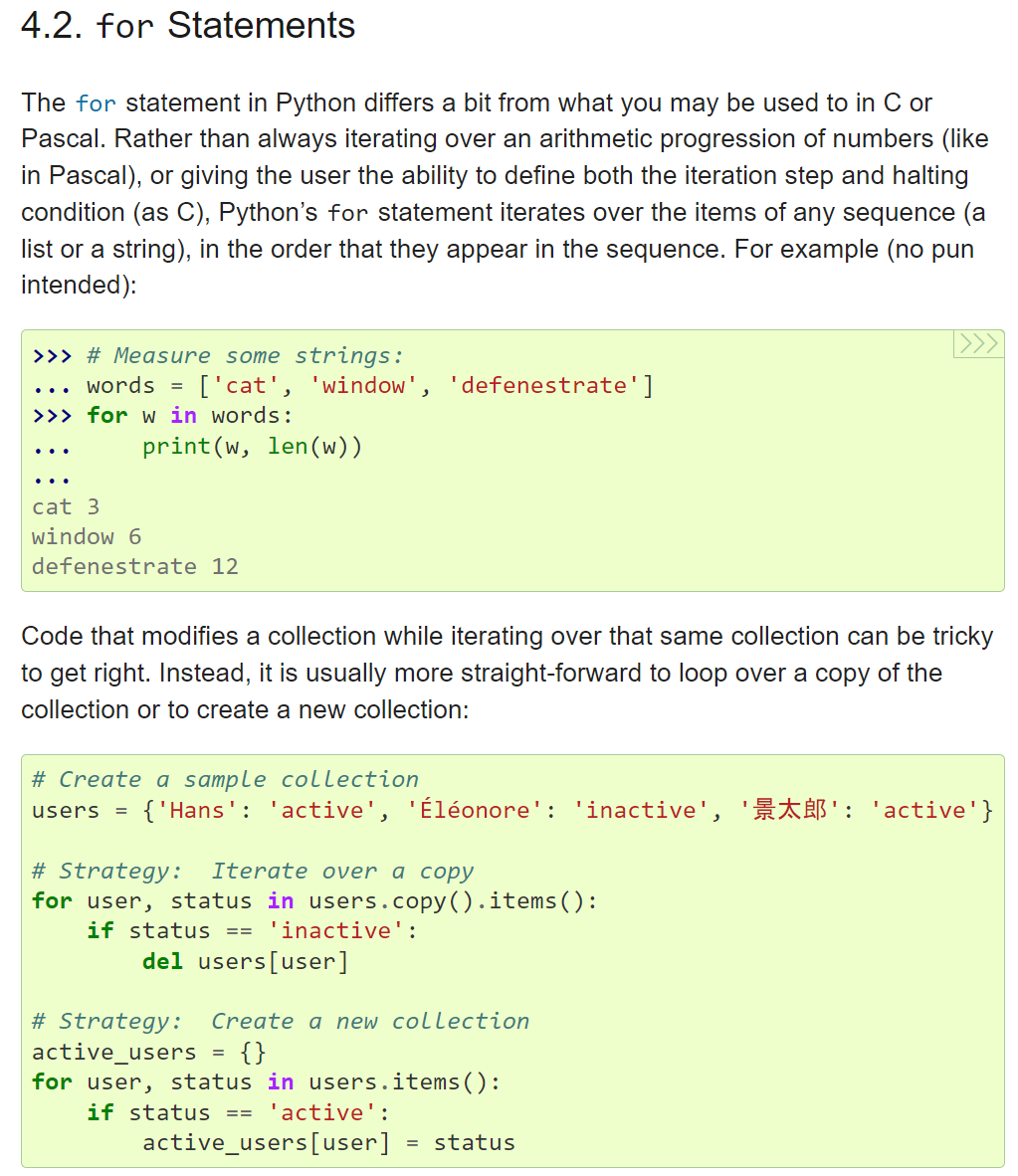 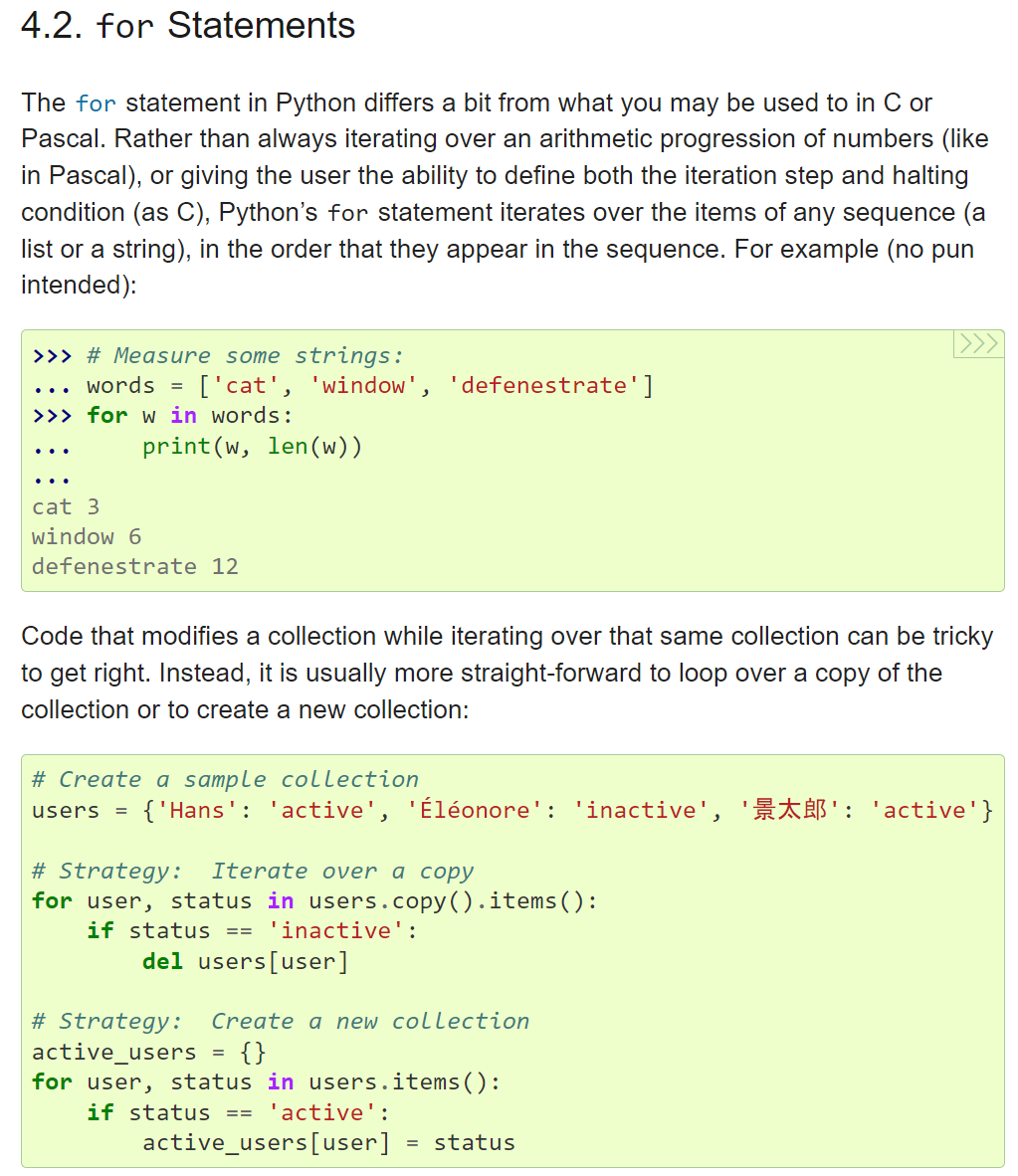 紐づけ
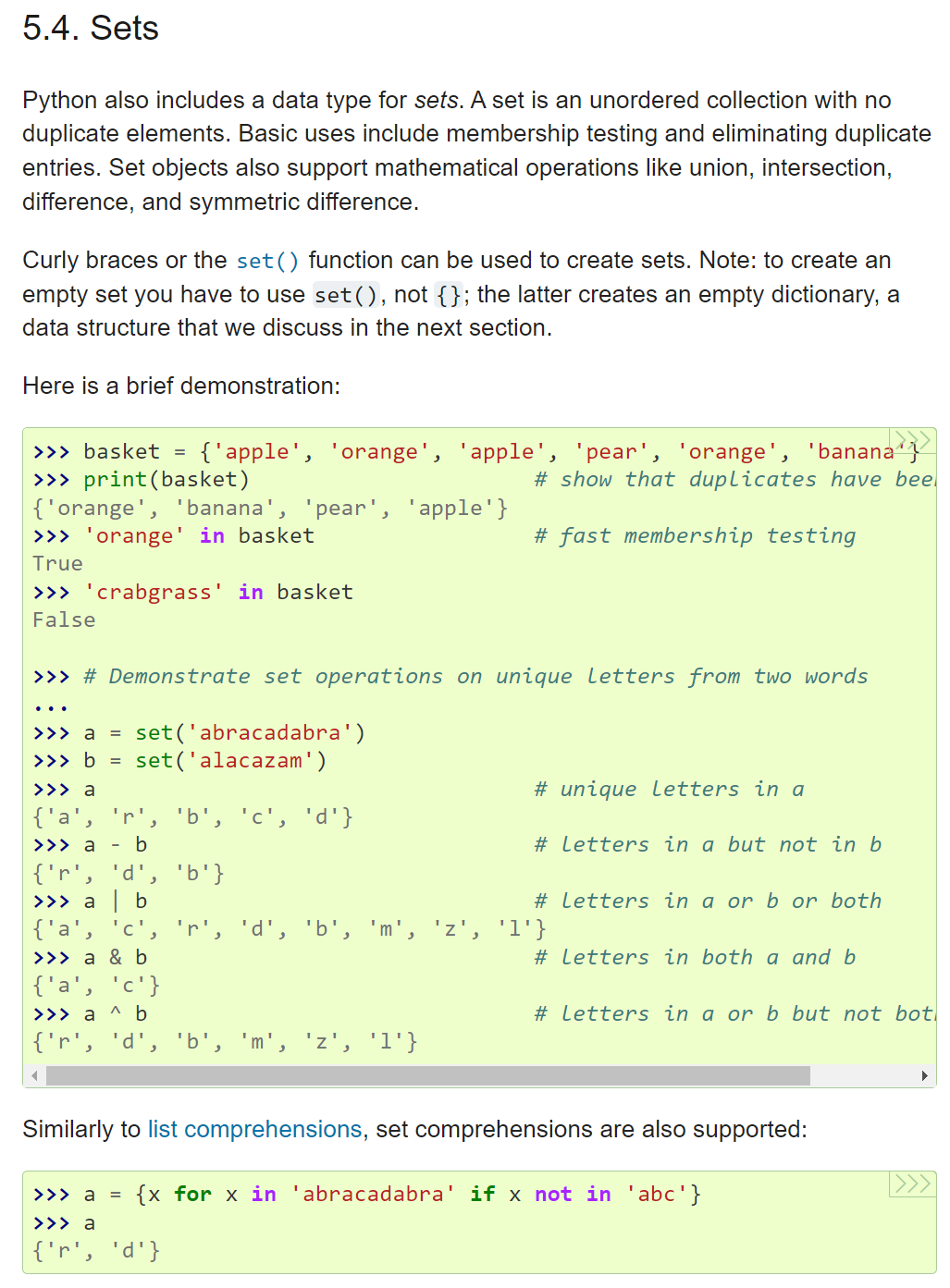 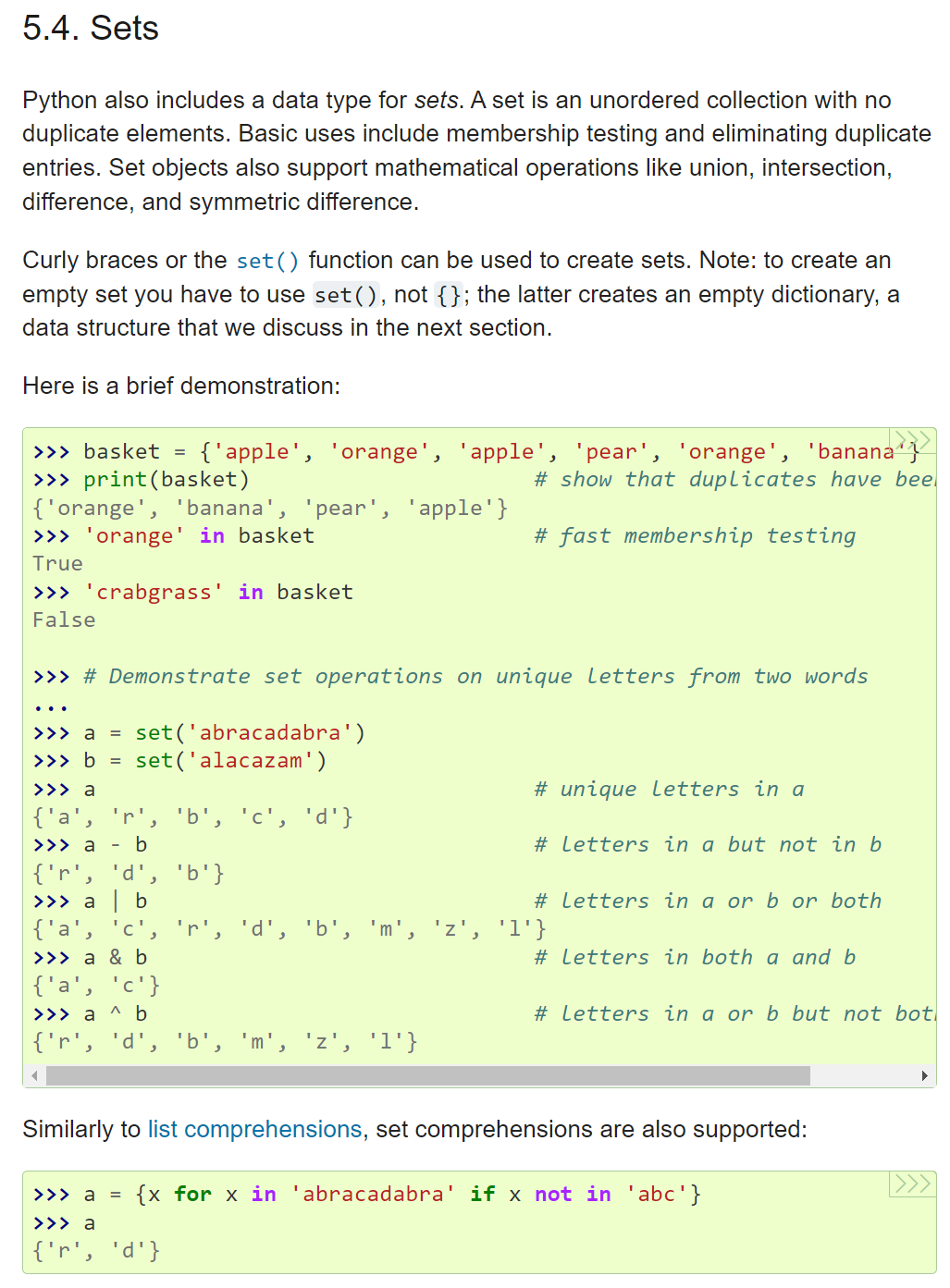 6
構文解析の成否に関係ない手法を検討
SOに含まれるコード片は構文解析が容易ではない
質問：問題を抱えたもの
回答：修正内容のみを抽出した部分的なもの



SOと言語ドキュメントに含まれる自然言語の文章を解析して紐づける手法を検討
7
SOに含まれる自然言語の要素
タイトル
タグ
質問のトピックを説明
質問の投稿者が付与
本文
タイトル、質問、回答、質問/回答のコメントのコードを除くテキスト
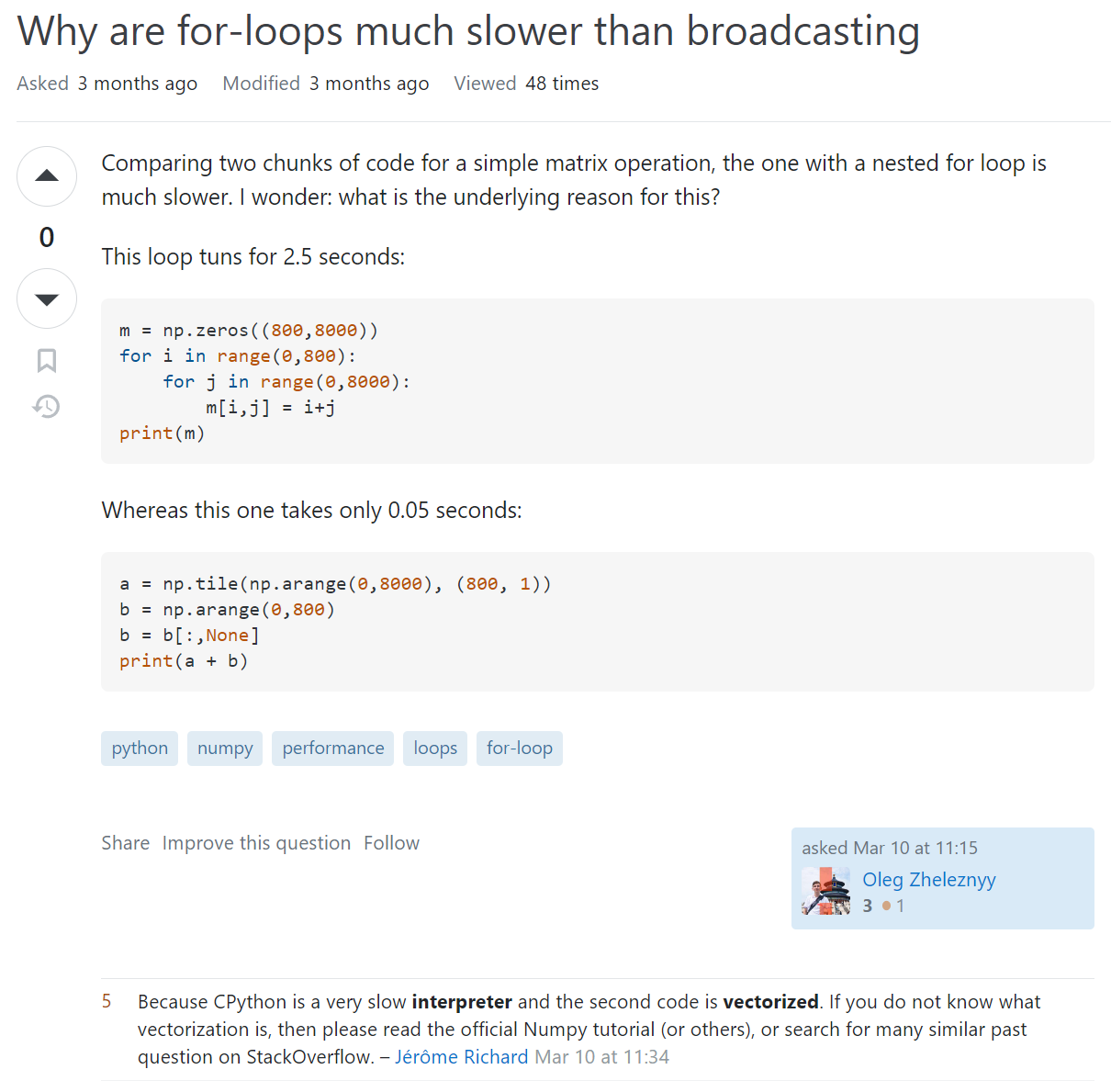 質問
タグ
コメント
8
自然言語の文章を解析した紐づけ手法
タイトル
タグが本文に出現する要素を特徴づけたものになっていれば、タグを用いて紐づけを実現できる可能性がある
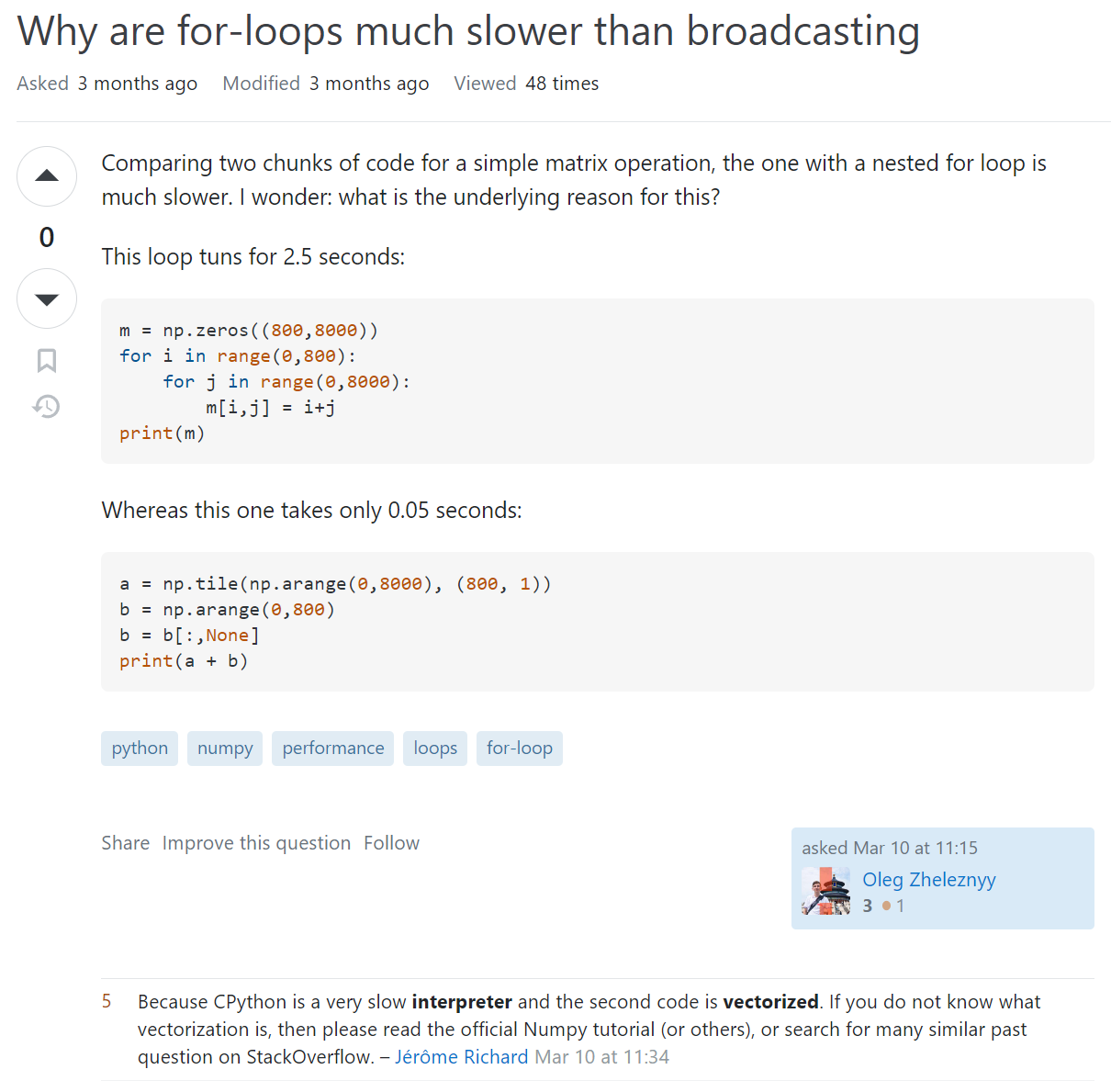 質問
タグ
コメント
9
研究概要
タグが本文に出現する要素を特徴づけたものになっているかを調査
RQ1: プログラミング言語の基本機能に関するタグは　　  本文の頻出単語であるのか
タグは本文に出現する特徴的な要素であるかを明らかにする
RQ2: 本文のプログラミング言語の基本機能に関する　　  頻出単語はタグとして付与されるのか
タグが本文に出現する要素を特徴づけたものになっているかを明らかにする
10
調査対象
プログラミング言語 : Python
言語ドキュメント    : The Python Tutorial[10]
SOのデータセット   : SOTorrent（2020-12-31）[11]
調査対象の単語：
言語ドキュメントの項目で使用されていた名詞から項目に関連 & SOのタグとして存在しているものを選択
[10] “The python tutorial ― python 3.11.4 documentation,” https: //docs.python.org/3/tutorial/, Accessed: 2023-06-08
[11] S. Baltes, L. Dumani, C. Treude, and S. Diehl, “Sotorrent: Reconstructing and analyzing the evolution of stack overflow posts,” Proceedings of the 15th International Conference on Mining Software Repositories, pp.319–330, 2018.
11
調査概要
RQ1: タグは本文の頻出単語であるのか
Aがタグとして付与された投稿の本文にはBが頻繁に登場するのか
RQ2: 頻出単語はタグとして付与されるのか
Aが本文の頻出単語である投稿にはBがタグとして付与されているか
12
調査概要
RQ1: タグは本文の頻出単語であるのか
Aがタグとして付与された投稿の本文にはBが頻繁に登場するのか
RQ2: 頻出単語はタグとして付与されるのか
Aが本文の頻出単語である投稿にはBがタグとして付与されているか
類義語を含まない場合と含む場合で調査
13
類義語の選択方法と登場回数の計算方法
類似度が0.5以上の単語を類義語として選択
事前学習済モデル：fasttext-wiki-newssubwords-300
“iteration”と“loop”の類似度が他のモデルと比較して高かったため
“iteration”と“loop”の類似度は0.54

類義語における単語の登場回数の計算方法
「類似度×出現回数」
(例) “iteration and loop are important for loop
　　「1.0 + 0.54×2 = 2.08」
14
RQ1の調査手法
RQ1：タグは本文の頻出単語であるのか
タグ: A
iteration
exception
本文: B
set
iteration
15
RQ2の調査手法
RQ2：頻出単語はタグとして付与されるのか
iteration
タグ: B
set
exception
本文: A
iteration
16
調査結果
17
RQ1の調査結果（類義語を含まない）
RQ1：タグは本文の頻出単語であるのか
タグが本文の頻出単語である割合がタグと関連性の低い単語が頻出単語である割合と比較して高い
タグが本文の頻出単語である割合の“iteration”では16.35%であり他と比較して低い
18
RQ1の調査結果（類義語を含む）
RQ1：タグは本文の頻出単語であるのか
タグが本文の頻出単語である割合が高くなるが、タグと関連性の低い単語が頻出単語である割合も同程度に高くなる
19
RQ1の考察
RQ1：タグは本文の頻出単語であるのか
タグが本文の頻出単語である割合が低くなるケースが珍しくないと予想される
類義語を含まない場合の“iteration”の結果では、タグが本文の頻出単語である割合が16.35%
類義語を含めると単語の関連性による結果の違いがなくなる
タグと関連性の低い単語が頻出単語である割合がタグが本文の頻出単語である割合と同程度に高くなる

「タグは本文に出現する特徴的な要素である」とはこの結果からは言えない
20
RQ2の調査結果（類義語を含まない）
RQ2：頻出単語はタグとして付与されるのか
本文の頻出単語がタグとして付与される割合が本文の頻出単語と関連性の低い単語がタグとして付与される割合と比較して高い
本文の頻出単語がタグとして付与される割合は最大で10.32%
21
RQ2の調査結果（類義語を含む）
RQ2：頻出単語はタグとして付与されるのか
本文の頻出単語がタグとして付与される割合が本文の頻出単語と関連性の低い単語がタグとして付与される割合と比較して高い
本文の頻出単語がタグとして付与される割合は最大で21.25%
22
RQ2の考察
RQ2：頻出単語はタグとして付与されるのか
本文の頻出単語がタグとして付与される割合が低い
類義語を含めない場合は最大で10.32%
類義語を含めた場合は最大で21.25%
プログラミング言語の基本機能に関する単語がタグとして付与される割合が低い
ライブラリ (e.g., “pandas”, “numpy”) に関するタグが付いた投稿が多い

「タグは本文に出現する要素を特徴づけたものである」とはこの結果からは言えない
23
考察
タグは SOと言語ドキュメントを結びつける要素としては適切でない
本文を中心に解析し、投稿に関連するプログラミング言語の基本機能を抽出することが必要である
言語ドキュメントから調査対象の単語を選ぶことがそもそも難しい
調査対象の単語を選択できない項目が存在
言語ドキュメントから紐づけに使用する単語を適切に選択する手法が課題
24
まとめ
タグが本文に出現する要素を特徴づけたものになっているか調査
RQ1: プログラミング言語の基本機能に関するタグは　　  本文の頻出単語であるのか
RQ2: 本文のプログラミング言語の基本機能に関する　　  頻出単語はタグとして付与されるのか
今後の課題
本文を中心に解析し、投稿に関連するプログラミング言語の基本機能を抽出すること
言語ドキュメントから紐づけに使用する単語を適切に選択すること
25
付録
26
事前学習済モデルの比較
27
調査対象の投稿数
28